آشنایی با پایگاه ScienceDirect
صغری گلمغانی

رئیس گروه اطلاع رسانی پزشکی و منابع علمی
معرفی پایگاه Sciences Direct
Currently 250,000 articles on Science Direct are open access
More than Science Direct 4,119 journals 
39,000 ebooks
Over 16 million peer-reviewed
More than Topic Pages 330,000
Basic search
Advanced search
Journals & Books search
ثبت نام در پایگاه Science direct https://www.sciencedirect.com
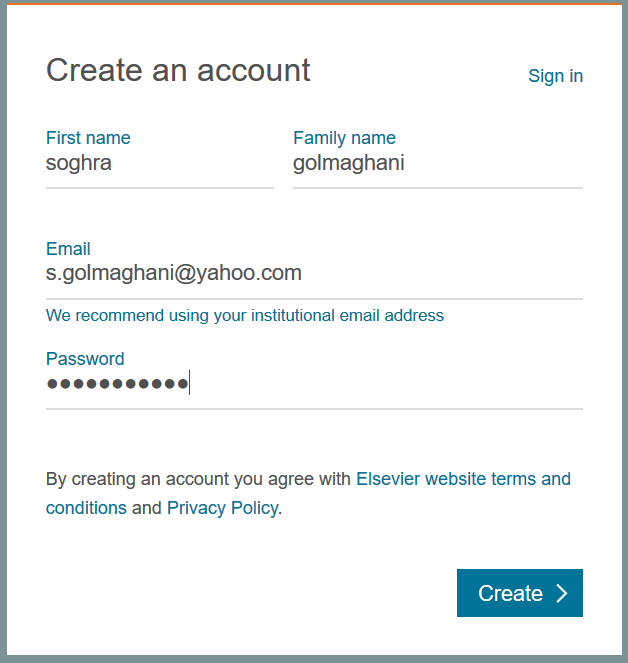 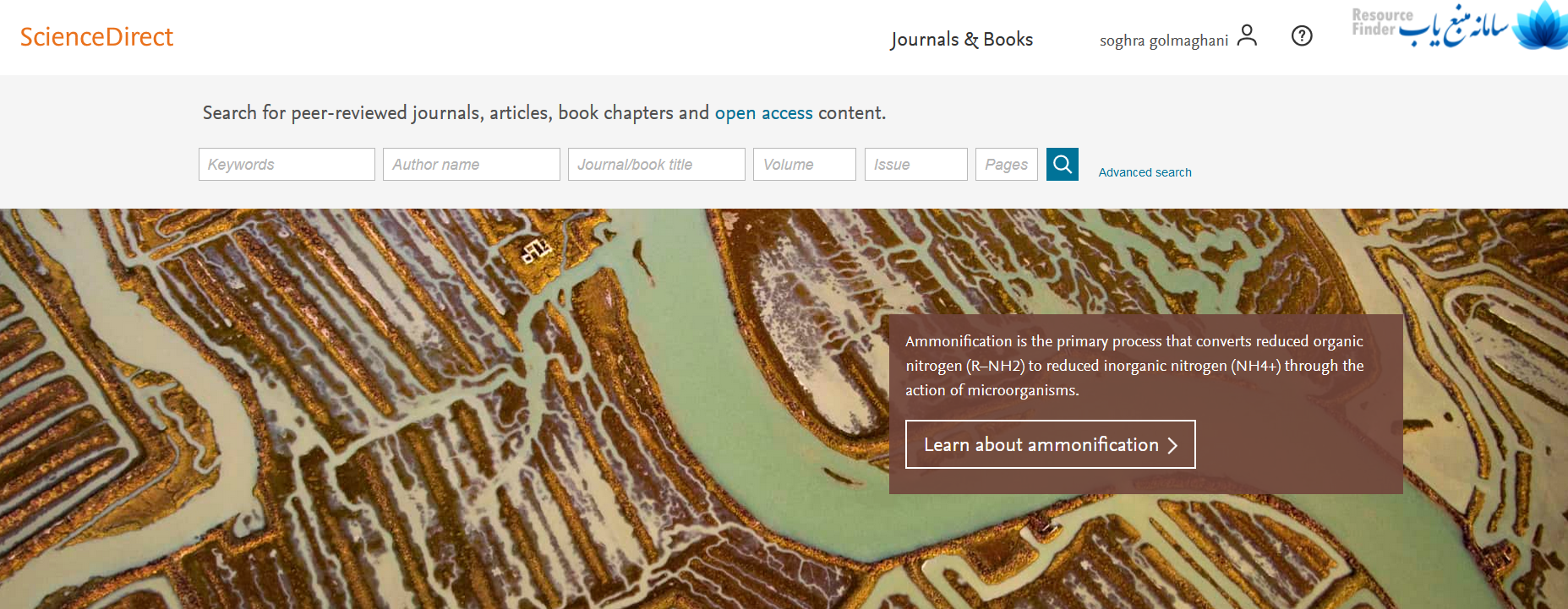 Register
If you already have a user name and password, click Sign in
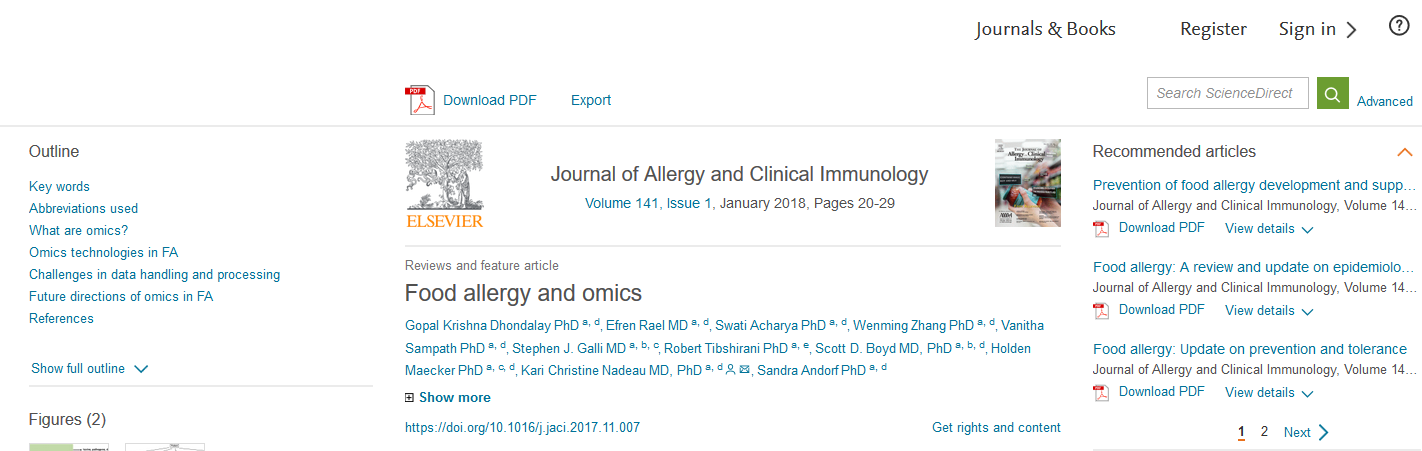 کار عملی
عملگرهای بولی
AND: برای تركيب دو مفهوم است و در صورتی كه بين دو كليد واژه در عبارت جستجو قرار گيرد، ركوردهايی را بازيابی می نمايد كه هر دو كليد واژه را با هم داشته باشد .
OR : جهت تركيب كليد واژه های مشابه به كار می رود و ركوردهايی را بازيابی می كند كه يك يا هر دو كليد واژه را در خود داشته باشد .
NOT : برای جدا كردن و كنار گذاشتن يك كليد واژه به كار می رود و هر گاه بين دو كليد واژه به كاررود ، ركوردهايی را بازيابی می نمايد كه كليد واژه اول را شامل وكليد واژه دوم را نداشته باشد.
* اين كاراكتر در كليد واژه مورد جستجو، جايگزين يك يا چند حرف می شود و كليد واژه را با املای گوناگون آنها بازيابی می كند. به عنوان مثال کلمات m*n men  و man  را هم بازيابی می کند.
! با اضافه كردن اين كاراكتر به پايان كليد واژه يا كليد واژه ها ، كليه كلماتی كه از لحاظ املايی ريشه يكسانی با كليد واژه مربوطه دارند بازيابی می شوند. مثلEducat   برای  Education، Educator ، Educative .
“ “ زمانی كه بخواهيد يك عبارت دقيقا" جستجو شود از اين عملگر استفاده می نماييد به عنوان مثال "Heart Attack" . 
برای جستجوی كليد واژه های بالا نويس و زير نويس آنها رادر يك خط يكسان وارد كنيد. مثل كه H2O بصورتH2O  وارد نماييد.
برای جستجوی حروف یونانی مثل آلفا / بتا بهتر است تلفظ انگلیسی آنرا وارد کنید.
Advanced Search
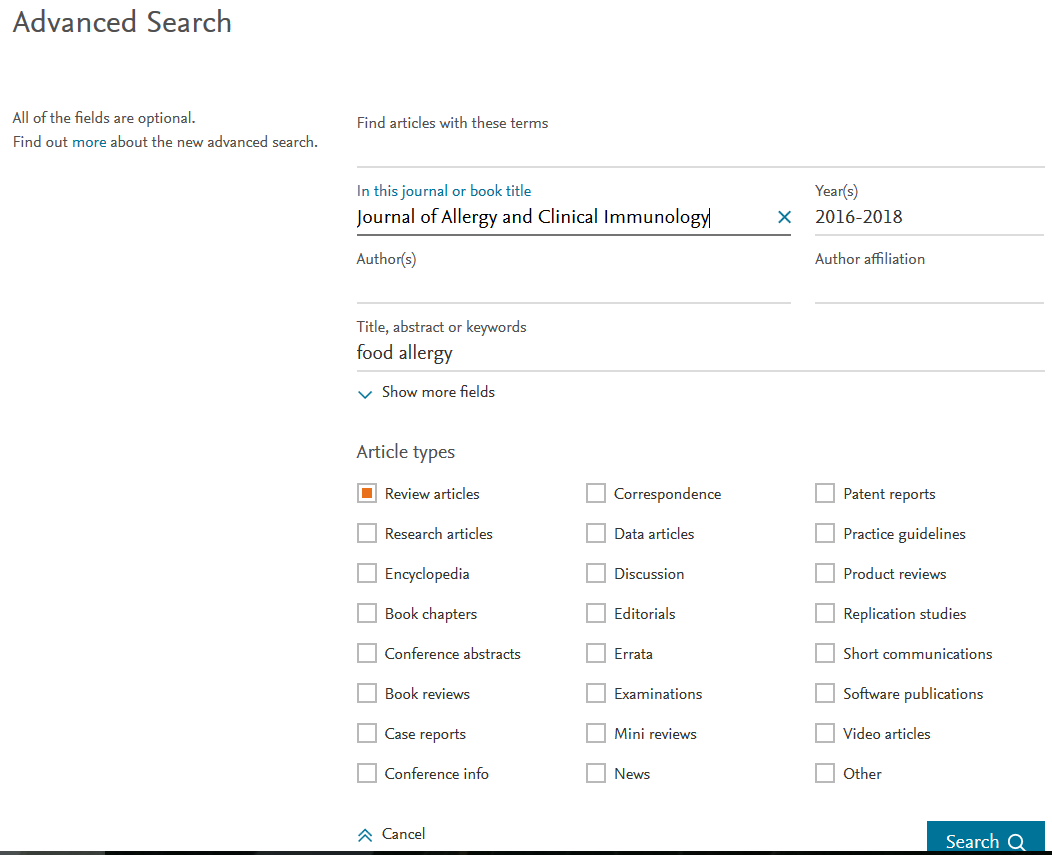 Results & Alert
filters search results
Find article with these term
Refine filters
Export Citation Information 
Download PDFs
Alert
Display article content Click the article title to display the article content  (HTML full text or abstract).
کار عملی
Reading
Download the article Use the Download PDF 5 button to save the PDF article, select your preferred reference manager or file format type to export the citation  6
Reading an article Scroll through the main body of the article 1 , or use the Article outline 2 to navigate to specific sections and quickly access figures, tables and/or supplementary material.
5
6
Discover more Find Recommended articles 3 ,  Citing articles 4
3
2
1
4
Finding Publications
Filter the list by: Subject area
Filter the list by: Alphabetical
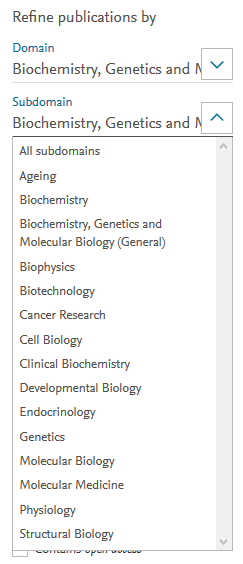 Source type
Book Homepage
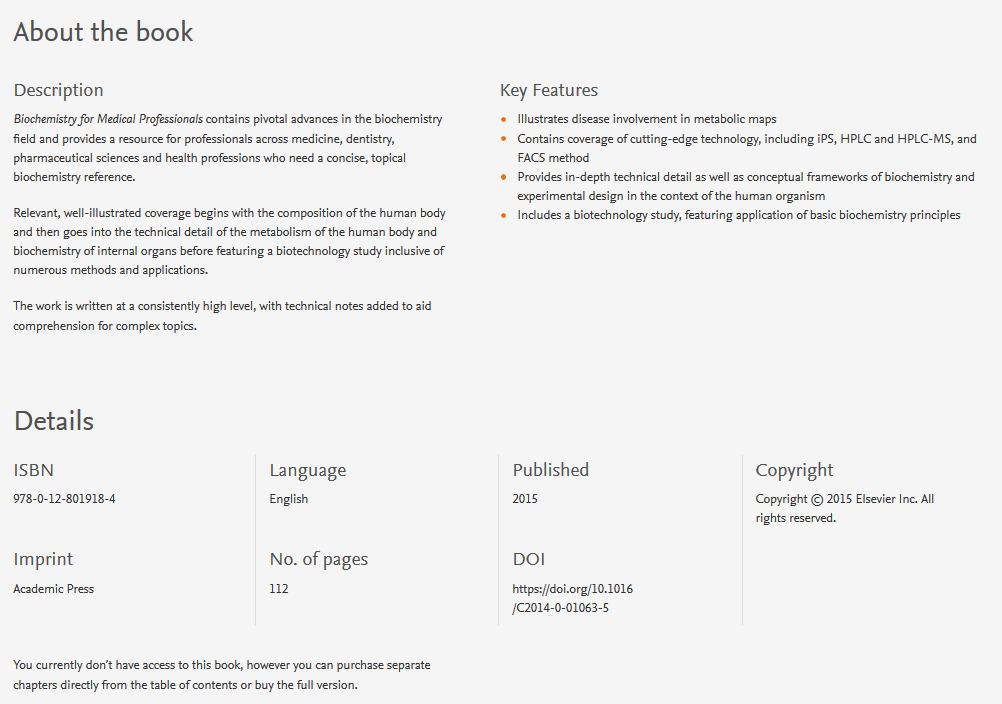 کار عملی
Journal Homepage
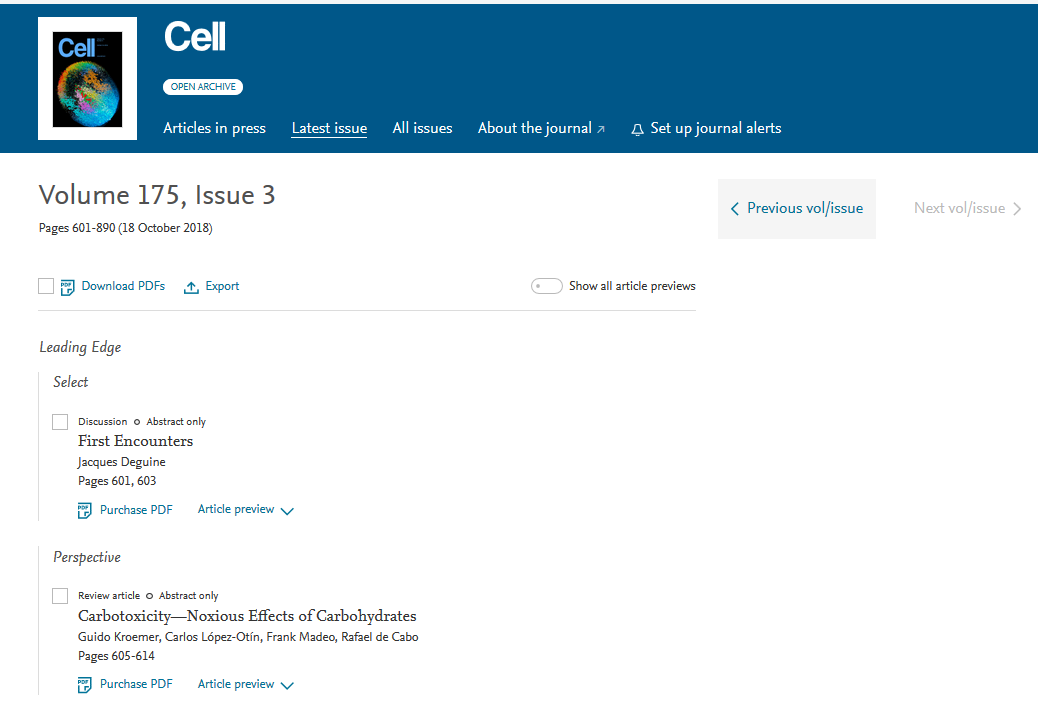 Open Access
list of open access journals
کار عملی
از توجه شما سپاسگزارم
1398
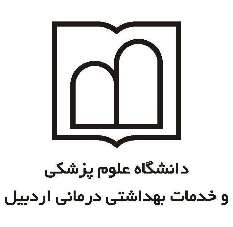 معاونت تحقيقات و فناوري
Scopus
صغری گلمغانی

کارشناس ارشد علم اطلاعات و دانش شناسی
گرایش مدیریت اطلاعات
Scopus
مقدمه
بانک اطلاعاتي Scopus بزرگترين بانک استنادي و چکيده نويسي جهان است که توسط Elsevier ناشر هلندي  Science Direct   راه اندازي شده و در واقع يکي از رقيبان پايگاه استنادي  ISIآمريکا مي باشد.
در حال حاضر این پایگاه بیش از 22800 عنوان ژورنال، 15000 عنوان کتاب، بیش از70 میلیون رکورد از 5000 ناشر را از سال 1970 تا حال حاضر به صورت روزآمد ارائه می کند
اين پايگاه ابزار خوبي پژوهشگران در حوزه هاي مختلف است که نه تنها اطلاعات مقالات و چکيده آنها بلکه ميزان استنادات آنها را نيز بيان مي کند. به عبارت ديگر علاوه بر جستجو و دسترسي به مقالات معتبر مي توان فعال ترين نويسنده، سازمان، مراکز تحقيقاتي و مجلات هسته را در حوزه موضوعي خاص تعيين و رتبه بندي کرد. با ثبت نام در اين بانک وارائه پست الکترونيکي خود، بطور روزآمد از مقالات و اطلاعات جديد منتشر شده در حوزه موضوعي خود از طريق پست الکترونيکي اطلاع کسب نماييد.
صفحه اصلي سايت Scopus از 5 قسمت تشکيل شده است : 
1-Search     2-Sources     3-Alerts       4-List         5-Help      6-SciVal
ثبت نام
کار عملی
Register
 (ثبت نام)
هر کدام از گزینه ها داراي فيلدهاي خاص خود مي باشد.
جستجو در بانک اطلاعاتی Scopus
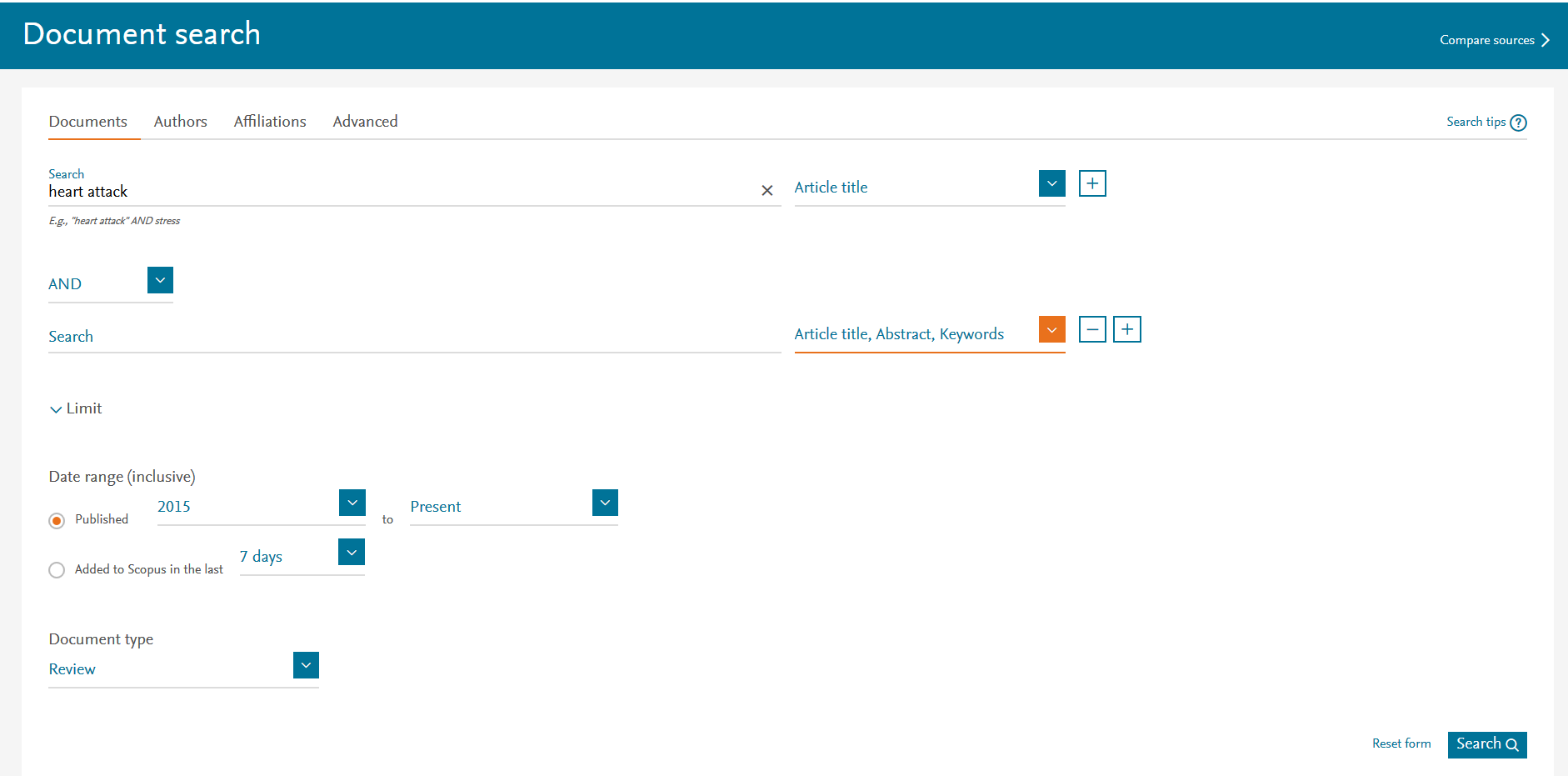 در قسمتLimit   محدوديتهاي مربوط به زمان انتشارمقالات و نيز نوع مقالات را مشخص می نمائيم .
نحوه محدود کردن یافته ها
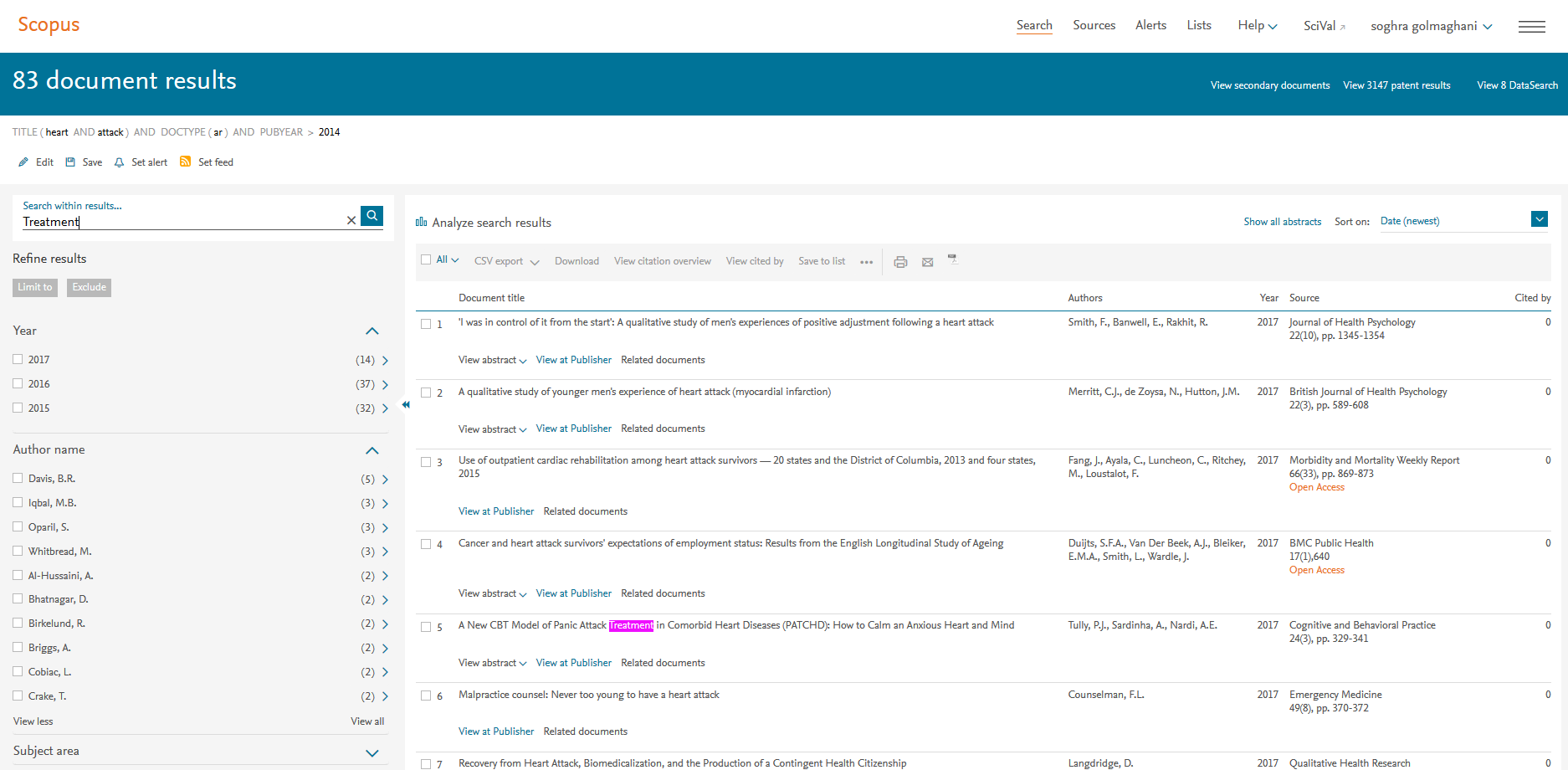 Refine results
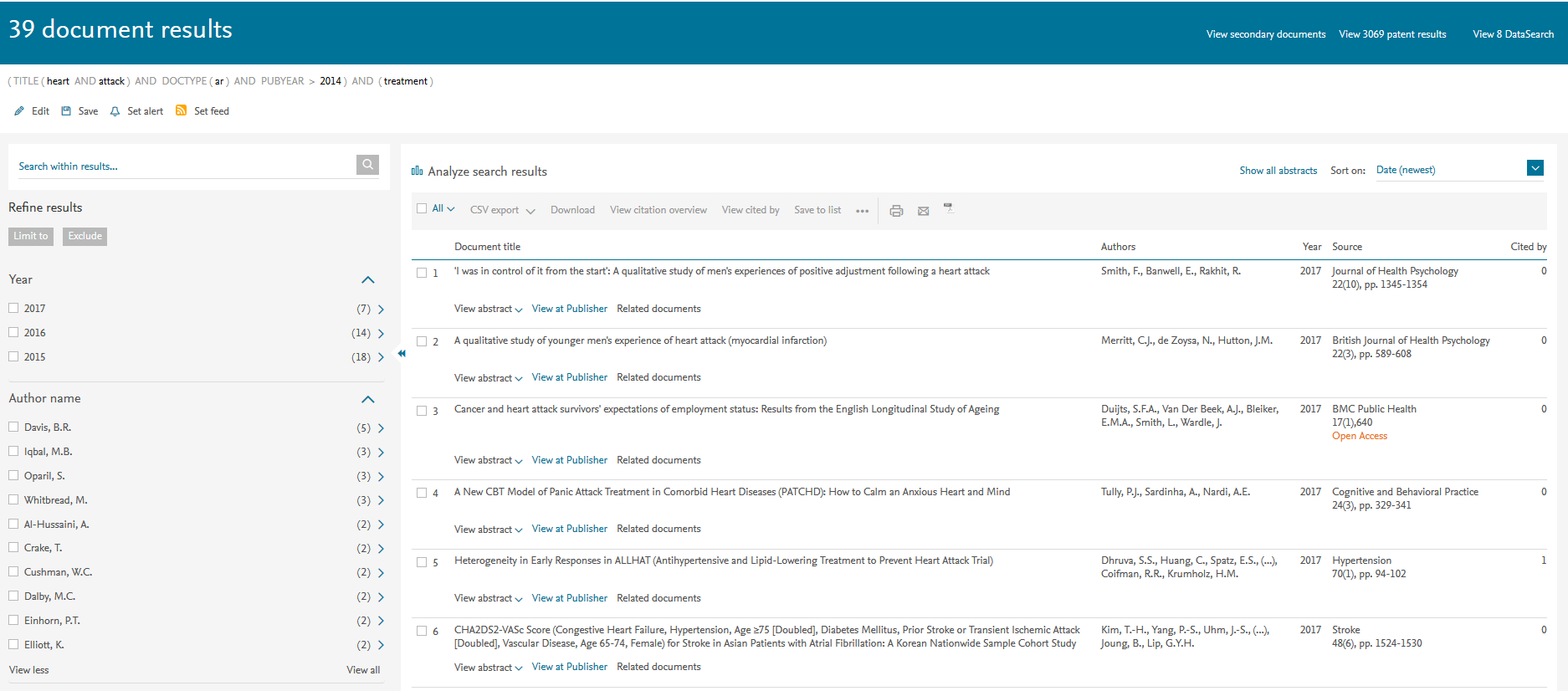 با استفاده از اين گزينه قادر خواهيد بود جستجوي خود را مطابق دلخواه محدود نماييد. محدوديت هاي اين پالايش عبارتند از  Subject Area و Document Type  و Year و Author Name و Source Title و...
ادامه
گزينه    Exclude  به معني حذف محدوديت اعمال شده در نمايش جستجو مي باشد. 


گزينه    Limit to  به معني اعمال محدوديت ها در نمايش جستجو مي باشد. 


توجه: با کليک روي گزينه Export Refine مي توان از نتايج خروجي اکسل گرفت
* برای استفاده از گزينه هاي فوق بايستي مقالات را با گذاشتن علامت  ( )نشان دار انتخاب نماييد.
* با استفاده از آيکون پرينت و پست الکترونيکي مي توان ازنتايج جستجوي خود خروجي به شکل Print يا E-Mail تهيه نماييد.
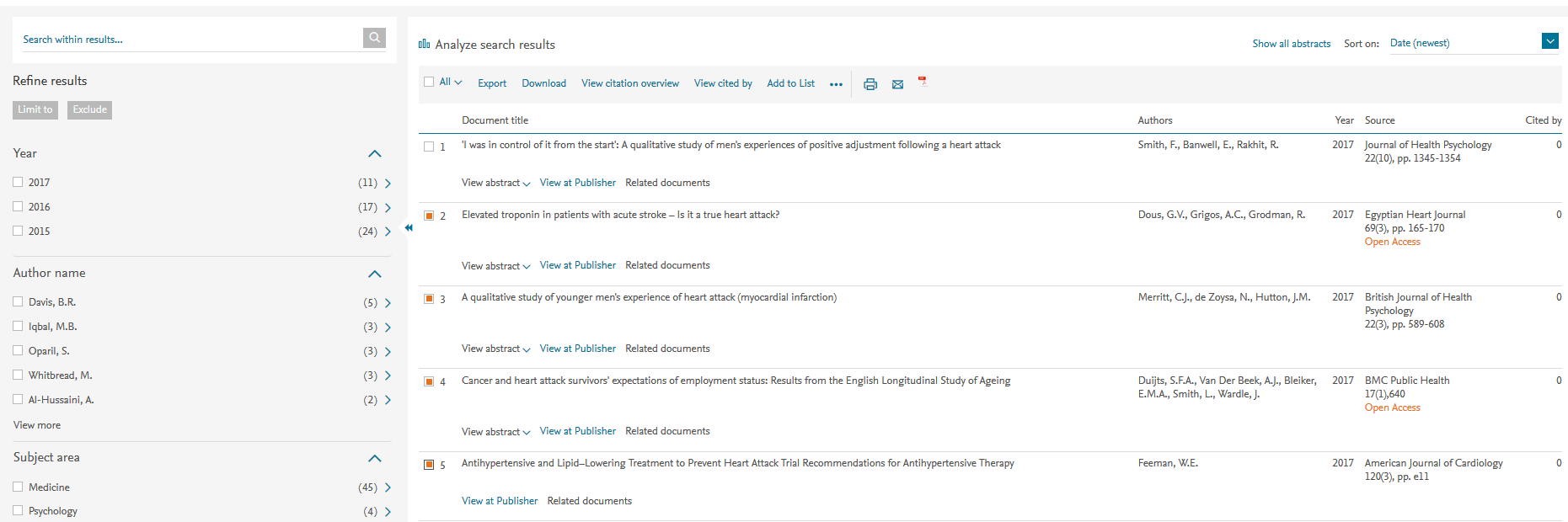 در اين قسمت فقط استنادات نويسندگان ديگر به مقاله مورد نظر را نمايش مي دهد
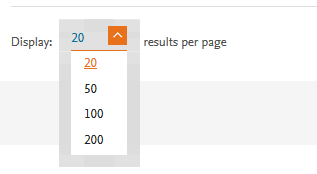 در حالت عادي صفحه نمايش  تا 20 رکورد را نمايش مي دهد ولي در صورت تمايل مي توانيد در پايين صفحه Display را روي اعداد بزرگتر قرار دهيد.
Analyze Search Results & View Citation Overview
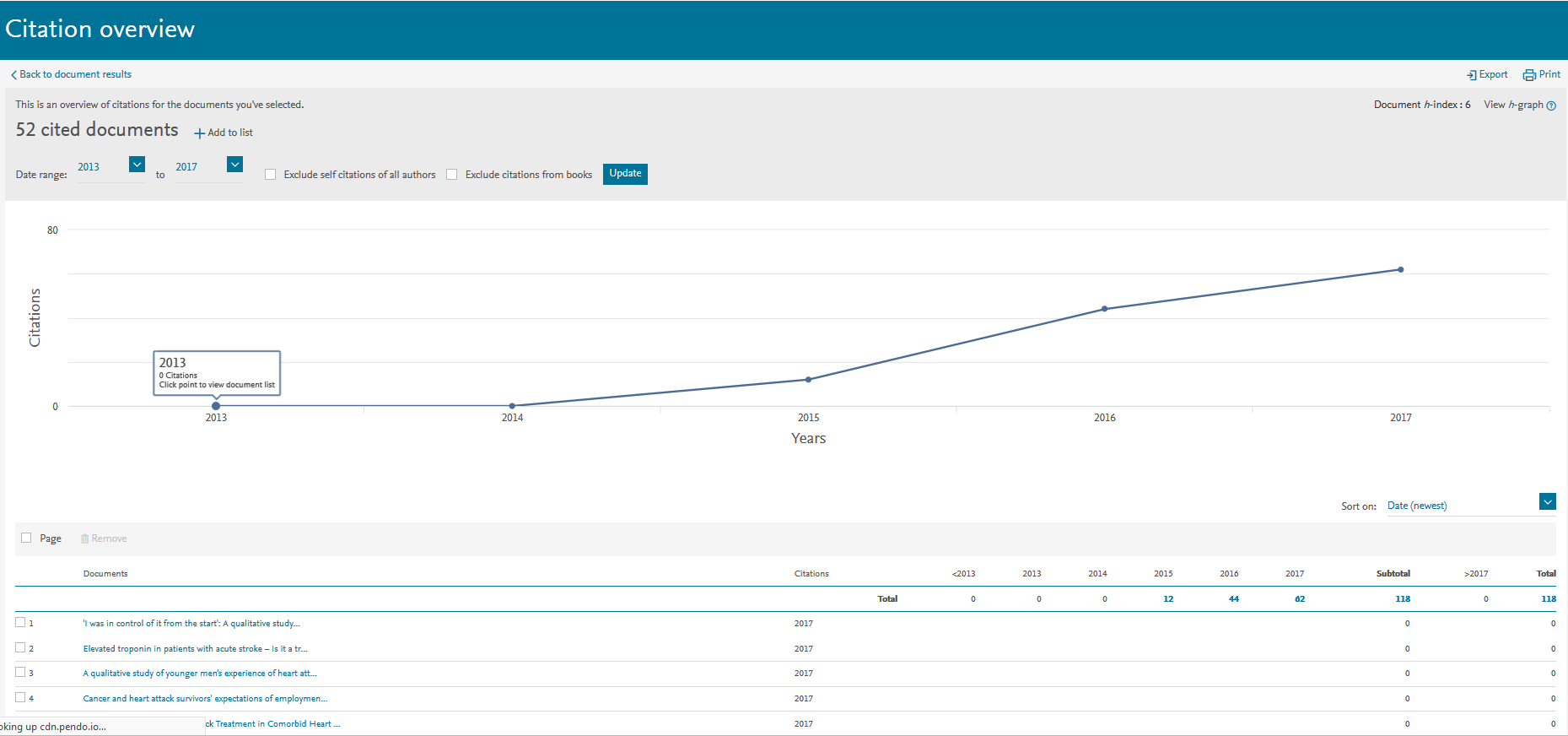 در صفحه فوق استنادها به تفکيک سال و در نهايت کل استنادها مشخص گرديده است. با کليک بر روي اعداد داخل جدول کل استنادهاي سال مذکور ( مقالاتي که به مقاله فوق استناد کردند (را مي توان مشاهده نمود.  لازم به ذکر است که استنادهايي را که نويسنده خود به مقالاتش نموده است در اين جدول احتساب گرديده است لذا در صورت تمايل به عدم احتساب مقاله هاي فوق گزينه  Citations of all Authors Self  را در بالاي صفحه فوق علامت بگذاريد .
جستجو براساس نام نویسنده
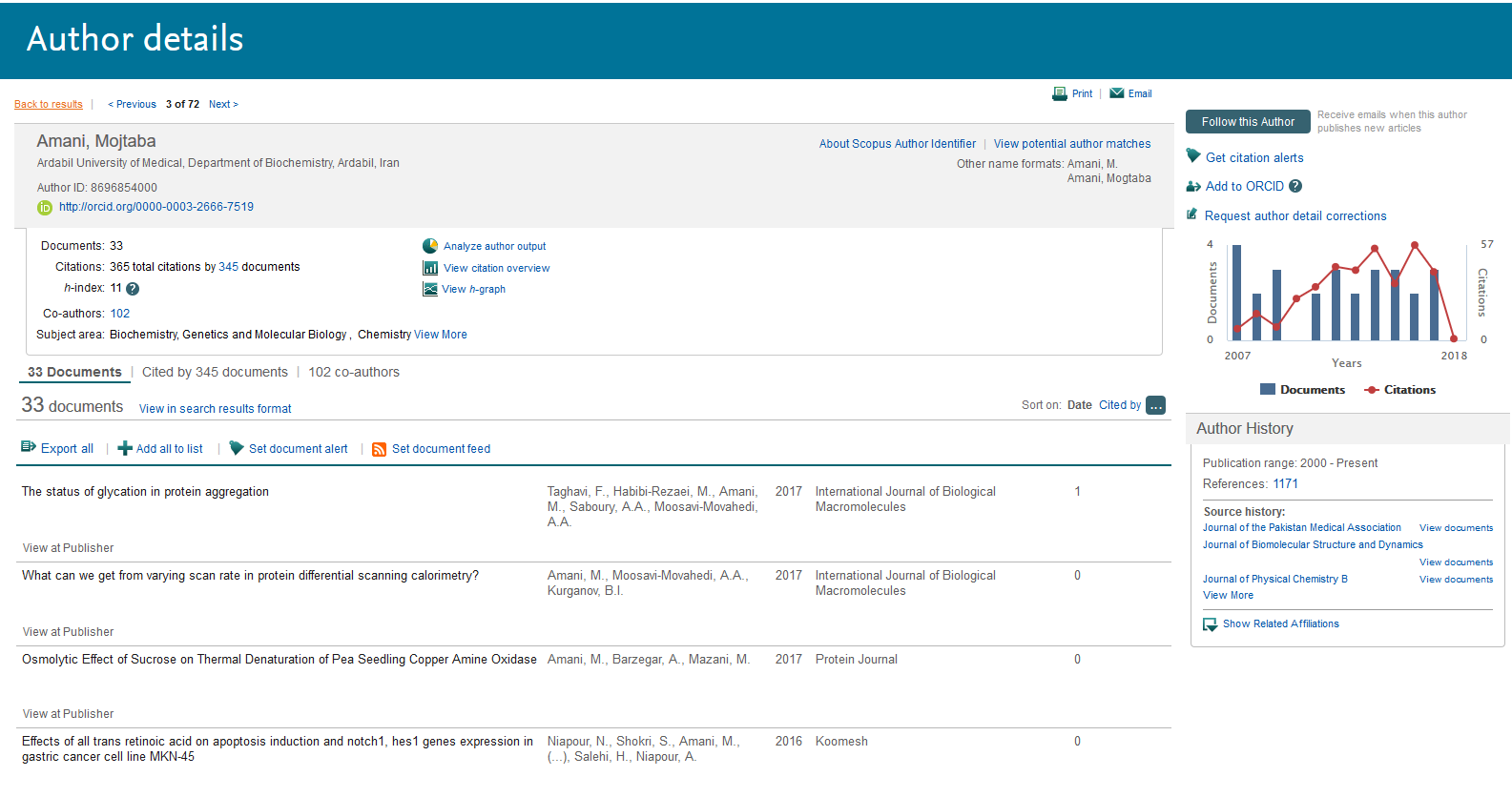 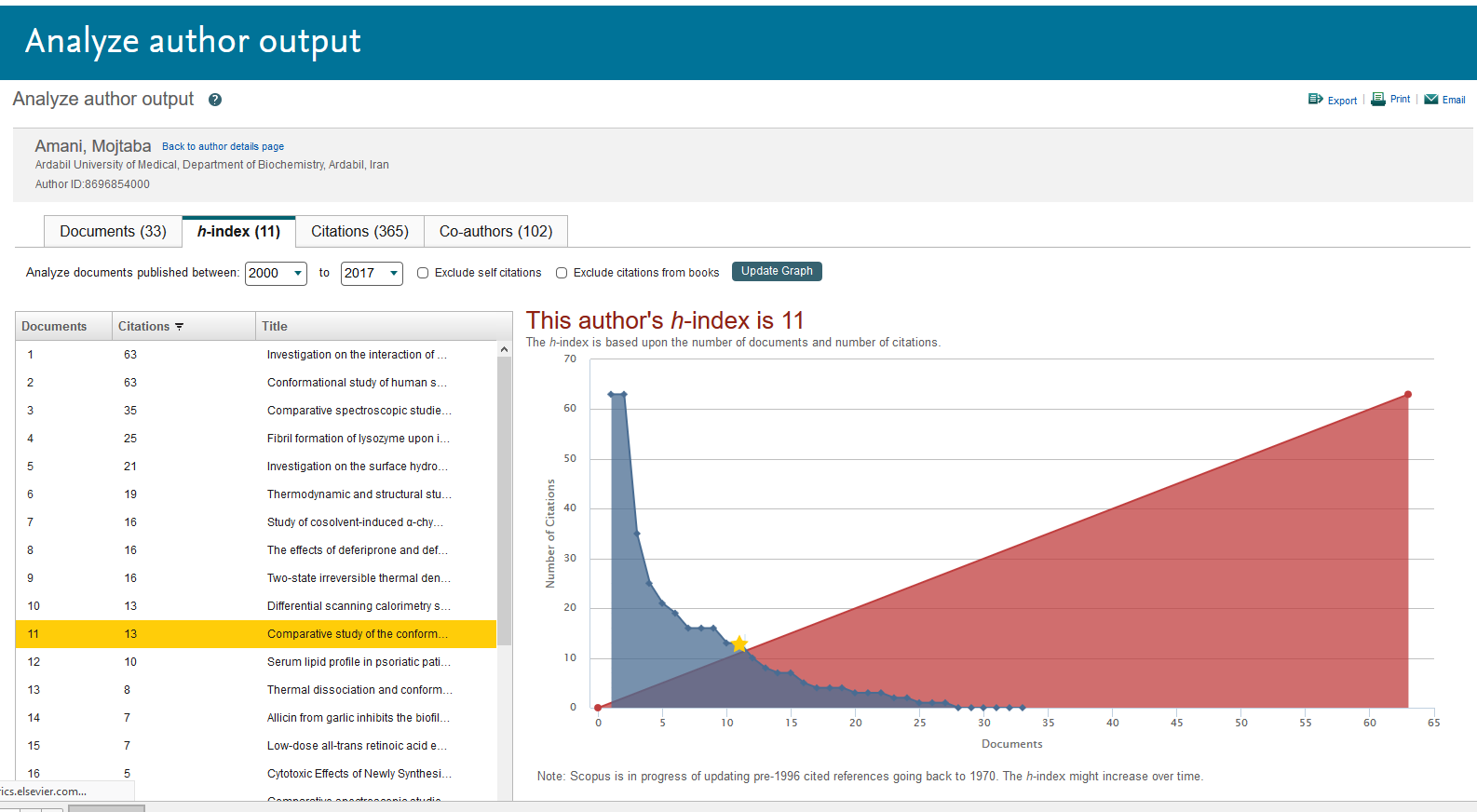 Affiliation : جستجو براساس وابستگی سازمانی
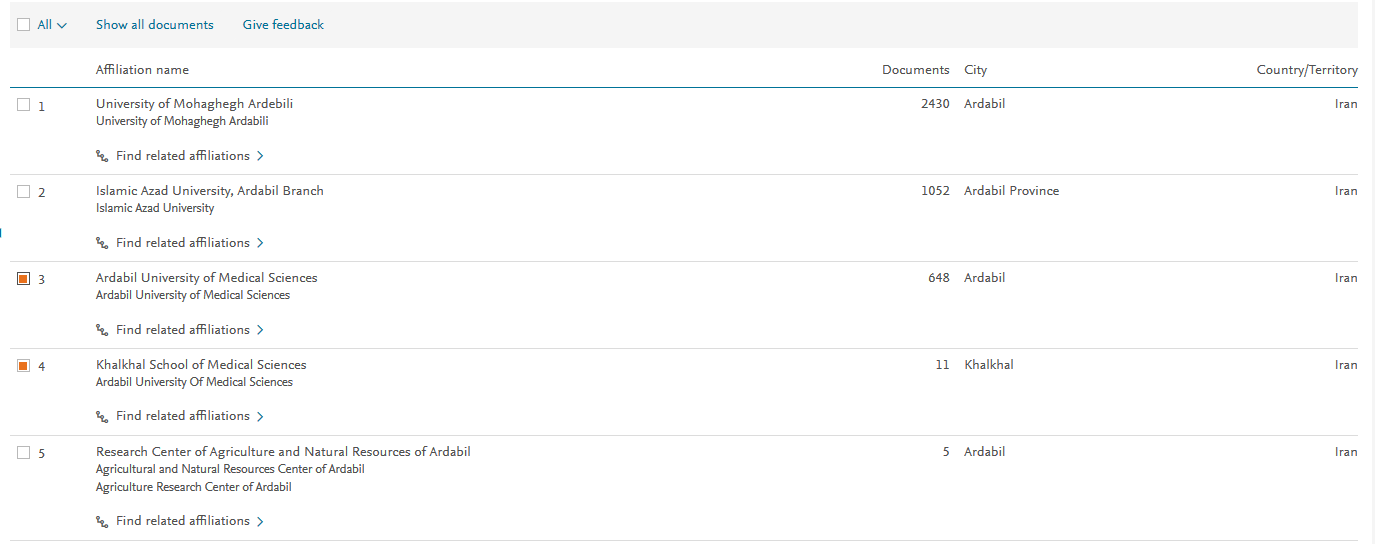 Sources
1- جستجو براساس عنوان يا کليدواژه در عنوان
2-  جستجو بر اساس ISSN 
3- جستجو براساس ناشر
4- جستجوي مجلات Open Access
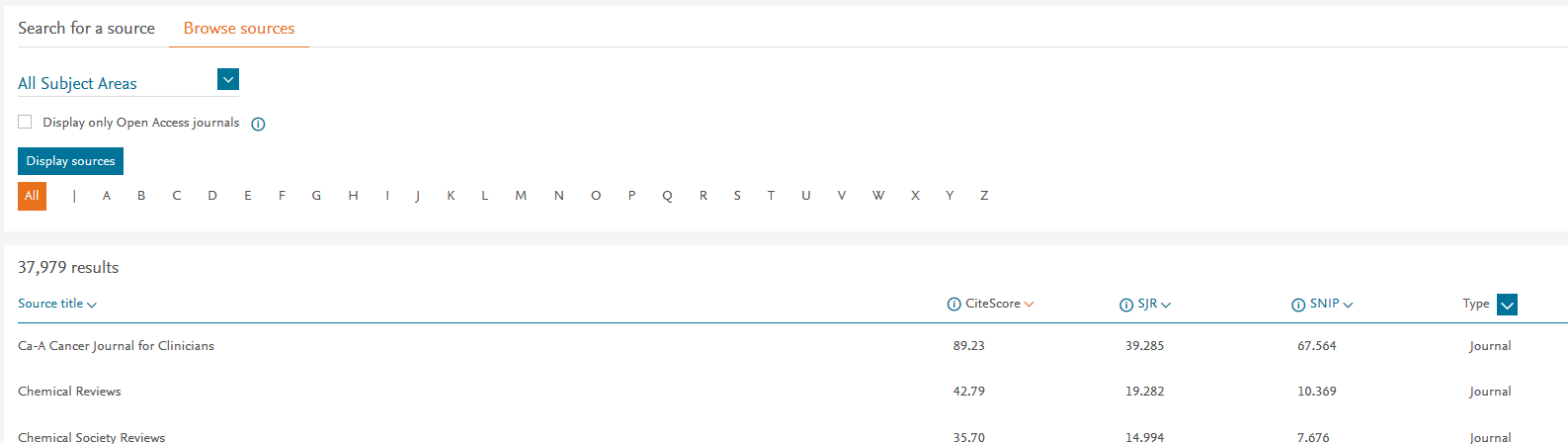 1-Search Alerts  2- Author Citation Alerts 3- Document Citation Alerts
Search Alerts : چنانچه تمايل داشته باشيد از چاپ مقالات جديدي که با موضوع جستجوي ما مشابه است اطلاع يابيم گزينه Save as Alert  در صفحه نتايج جستجو را فعال نمایید تا در دفعات بعدي ورود به سايت با کليک بر روي Alert  آنها را مشاهده نماييد
کار عملی
Job stress
پایگاهSciVal
پایگاه SciVal  از محصولاتElsevier، یکی از حرفه ای ترین ابزارهای علم سنجی برای ارزیابی کمی و کیفی عملکرد پژوهشی سازمان ها طراحی شده که مبتنی بر شاخص های نوین علم سنجی می باشد.
این پایگاه اطلاعات پژوهشی بیش از ۸۵۰۰ دانشگاه و موسسه پژوهشی را از ۲۲۰ کشور ارزیابی و رتبه بندی کرده است.
اطلاعات این پایگاه از بانک اطلاعاتی Scopus  گردآوری و تجزیه و تحلیل شده است.
پایگاه SciVal  این امکان را به شما می دهد که عملکرد پژوهشی خود را نسبت به همتایان مقایسه نمایید، و امکان توسعه مشارکت جمعی و تجزیه و تحلیل روند پژوهشی را مهیا می سازد.
Personal Profile Access
Modify personal details & preferences  : تغيير در اطلاعات شخصي از قبيل  User name , Password , E-mail و ...

2- Export and reference management settings : در صورت اشتراك نرم افزارهاي مديريتي مانند Ref. Manager اين گزينه جستجو گر را جهت گرفتن خروجي ياري خواهد کرد .

3-  Change Password : تغيير اطلاعات مربوط به Register شدن در سايت .
1- Saved Searches : جهت دسترسي به نتايج جستجوهاي انجام شده در اين صفحه امکان Update کردن يا تغيير در جستجو ، ذخيره کردن آن يا تغييردر Alert وجود دارد.

2-  Alerts : دسترسي به تمام Alert هاي ساخته شده .

3-  Saved Lists : مشاهده جدول جستجوهاي انجام شده .

4-  Grouped Authors : مشاهده جزئيات مربوط به نويسندگان .
نحوه ویرایش پروفایل شخصی در پایگاه Scopus
انتخاب نویسنده مورد نظر و کلیک روی گزینه Request to merge authors
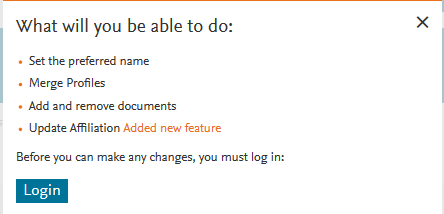 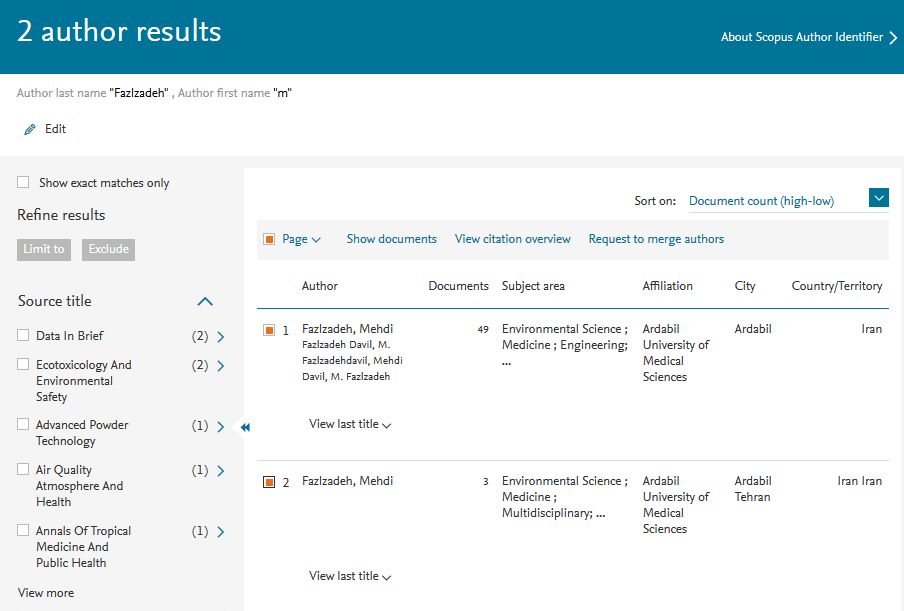 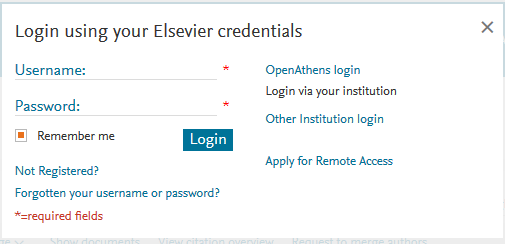 در صورتیکه قبلا در پایگاه Scopus ثبت نام کرده باشید و با کاربری و رمزعبور خود وارد شوید کاربری شما در بالای صفحه این پایگاه قابل رویت می باشد.
با کلیک کردن روی Request to merge authors صفحه فوق گشوده می شود.
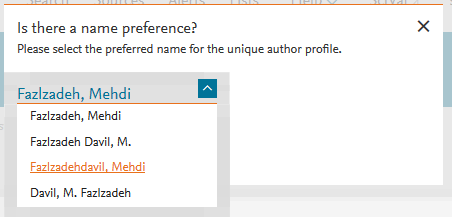 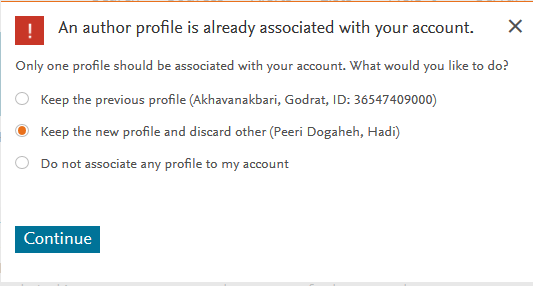 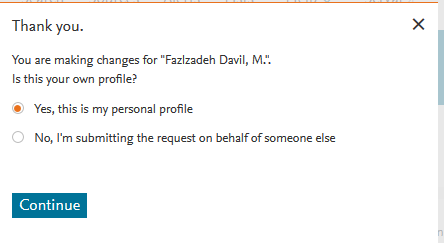 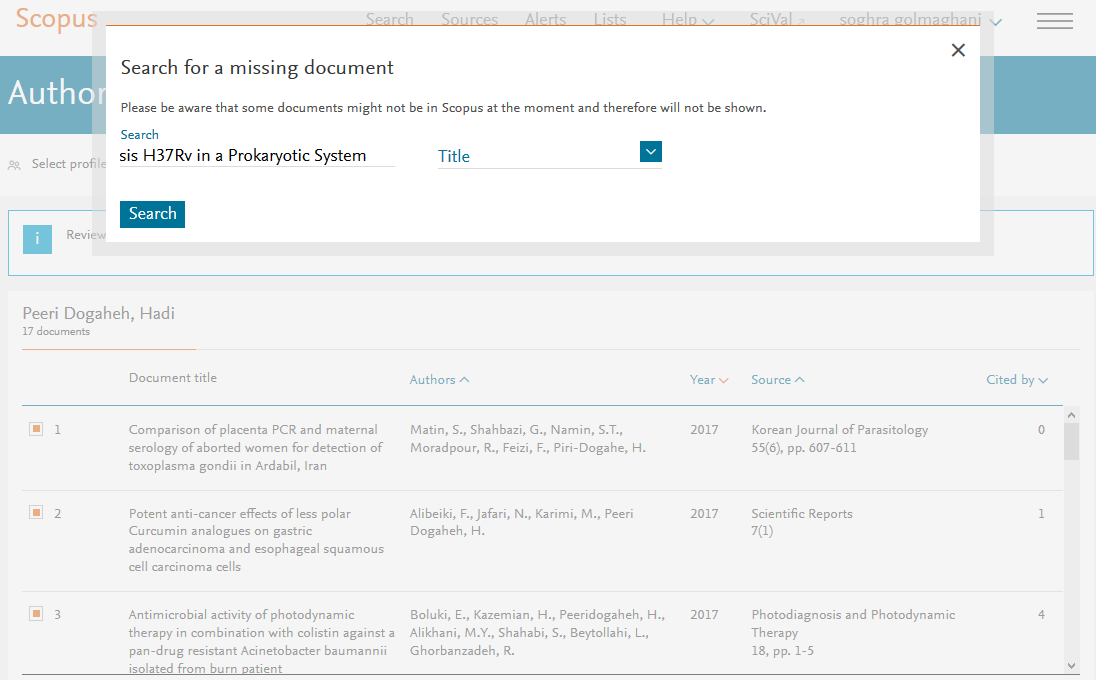 Review Documents
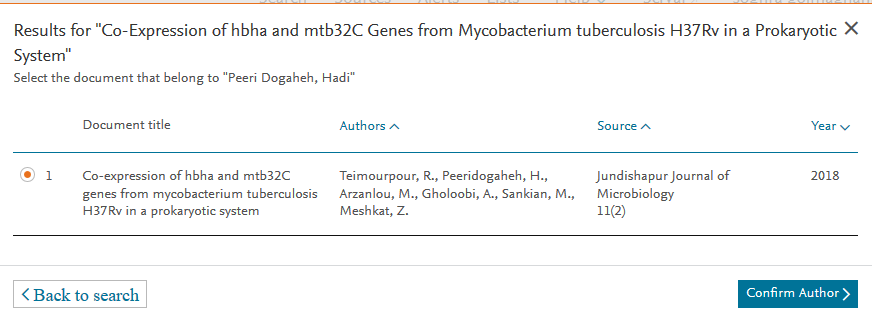 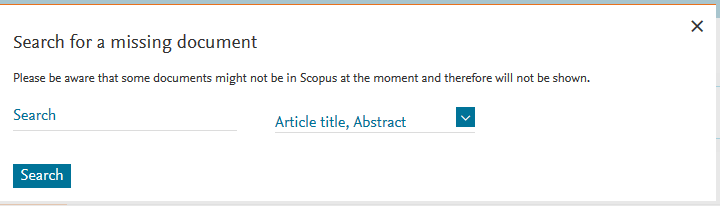 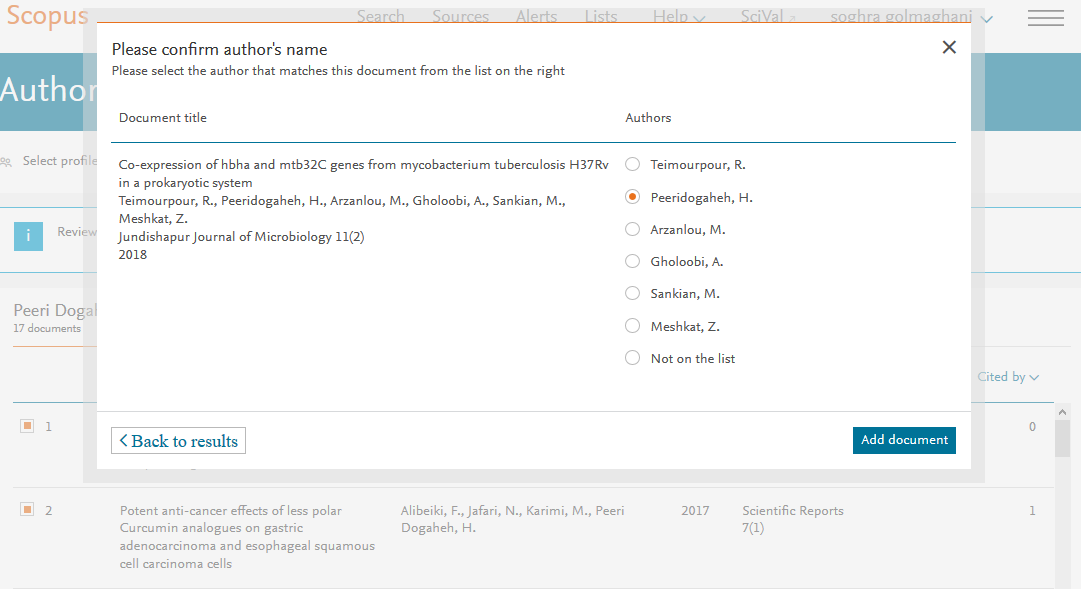 برای حذف یا افزودن مقاله گزینه Search for missing documents را انتخاب کنید
Review Affiliation
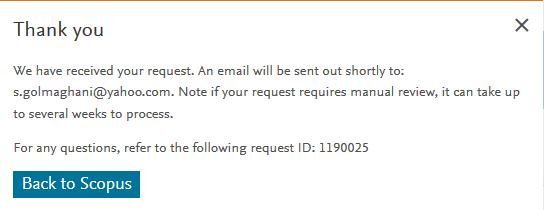 در این مرحله نویسنده می بایست به منظور شروع فرآیند بررسی تیم Scopus لینک ارسالی Verification Email را به پست الکترونیکی خود تایید کند
2 ایمیل از Scopus دریافت خواهید کرد، می بایست هر دو ایمیل را باز کرده و روی لینک های ارسال کلیک نمایید. 
توجه داشته باشید ایمیل های ارسالی در موعد مقرر باید تایید شود، در غیر اینصورت درخواست شما را رد خواهد کرد. بنابر این مجدداً مراحل را باید طی نمایید.

پس از بررسی توسط پایگاه اطلاعاتیScopus  حداکثر تا یک هفته پروفایل روزآمدسازی شده، شامل اطلاعات صحیح علم سنجی مانند تعداد مقالات، استنادات، H-Index، لیست مقالات استنادکننده، همکاران علمی و سال ارائه مقاله و... می شود.
کار عملی
از توجه شما سپاسگزارم